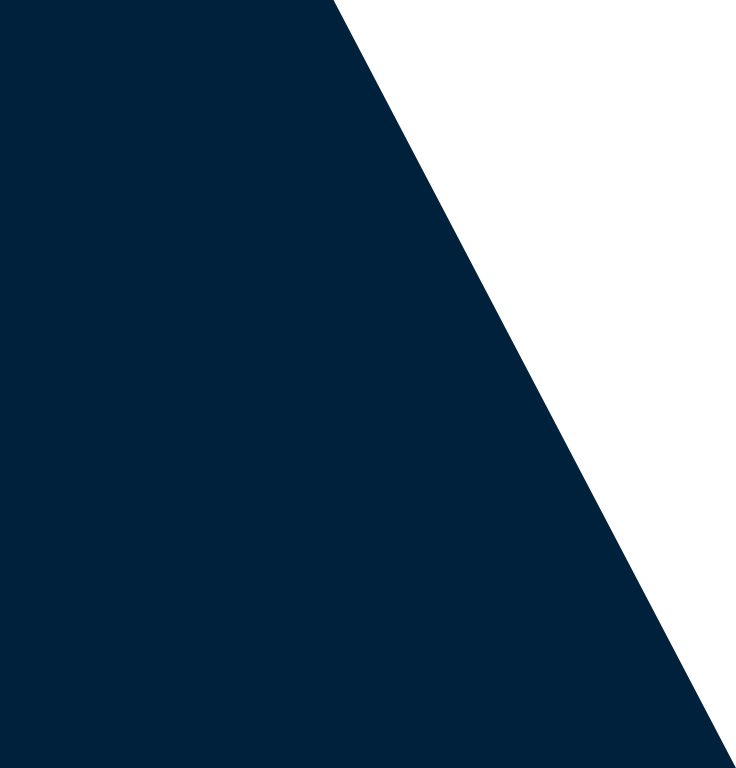 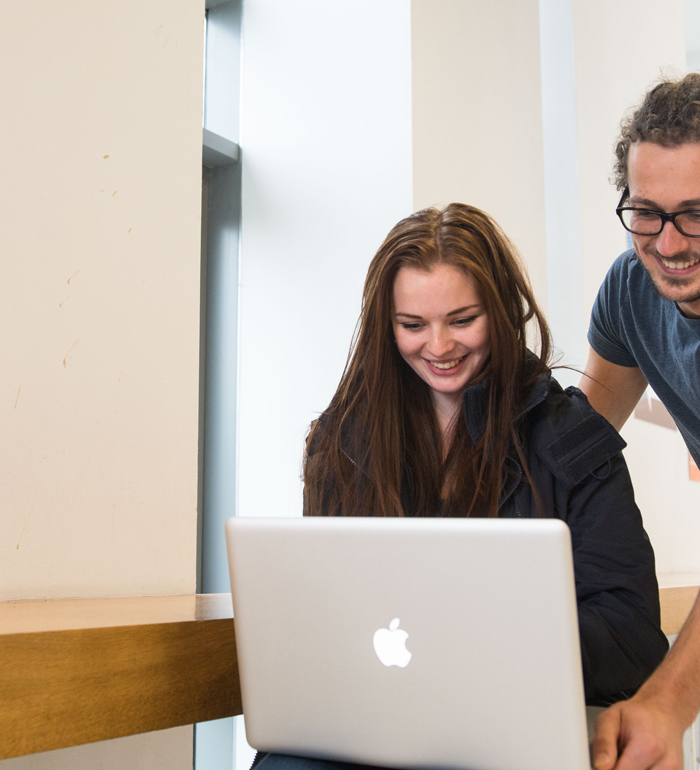 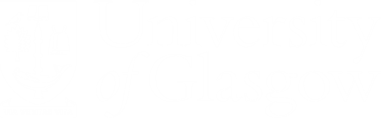 Archives and Special Collections Training
Searching for Rare Books in Archives and Special Collections
Bob Maclean, 
Archives and Special Collections
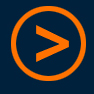 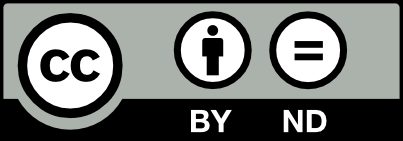 This  work is made available under  a Creative Commons Attribution-Non Commercial 4.0 International License (CC BY-NC 4.0)
Topics
What is Special Collections?

Resources held by Special Collections

Searching our Rare Book collections
What Is Special Collections?
Part of the library housing the rarest, most valuable and most fragile books 
On level 12 of the main library building
An important resource for researchers
It holds documents from across the ages – from a 1st century A.D. papyrus fragment to 21st century theatre pamphlets 
All are welcome – we cater for members of the public, undergraduate and postgraduate students, staff and international researchers
How did we get these items?
Purchased
Gifted
Bequeathed
Some Useful Collections: Pre-modern and early modern dissertations
Hunterian: medieval and early printed works
Ferguson: substantial collection of witchcraft literature
Ogilvie: English Civil War pamphlets
Spencer: Darien scheme
Chapbooks: recreational reading of the poor in the 18th and 19th centuries
Some Useful Collections: Modern dissertations
Bissett: left-wing pamphlets, largely published in Glasgow
Caricatures: Franco-Prussian War, Paris Commune of 1871
Kelvin: letters, books and papers of the pioneering scientist
Novels: Victorians’ views of society through contemporary fiction
Searching rare books
Unlike the rest of the library, items aren’t found on open shelves

Make use of rare book search (RBS) to find rare and early printed books. 

Library quick search will also return details on rare books but will also return modern monographs, articles, book reviews etc. RBS is more precise!
http://eleanor.lib.gla.ac.uk/search~S15/
Using wildcards
*
Use the asterisk symbol at the end of a word string for right hand truncation

E.g., monument* will return records with the word mounument, monuments, monumenta, monumental in the title, notes, or subject heading
Using wildcards
?
The question mark can be used to replace individual characters within a word

E.g., mon?menta* will also return those records where a v has been used in cataloguing rather than a u (monvmenta etc) – so very useful for searching for works in Latin
Too many results returned by RBS?
Where the wildcards help to broaden out your search, date limits should be applied to add precision
Subject headings
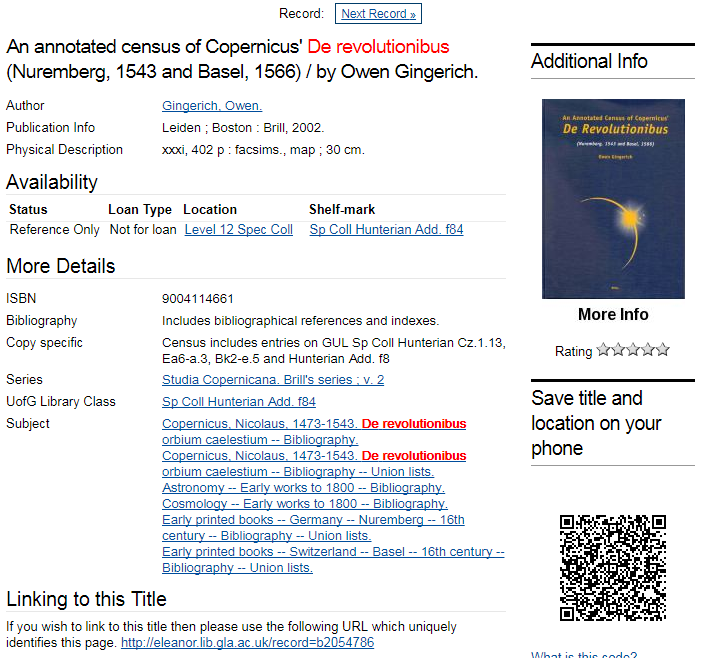 Added to some books to give an idea about what the books might contain
For instance, De Revolutionibus has the subject heading “astronomy—early works to 1800”. 
By clicking on the subject heading, you can browse other works on the same topic.
Please note that subject headings are not provided for all books.
Who owned the book?
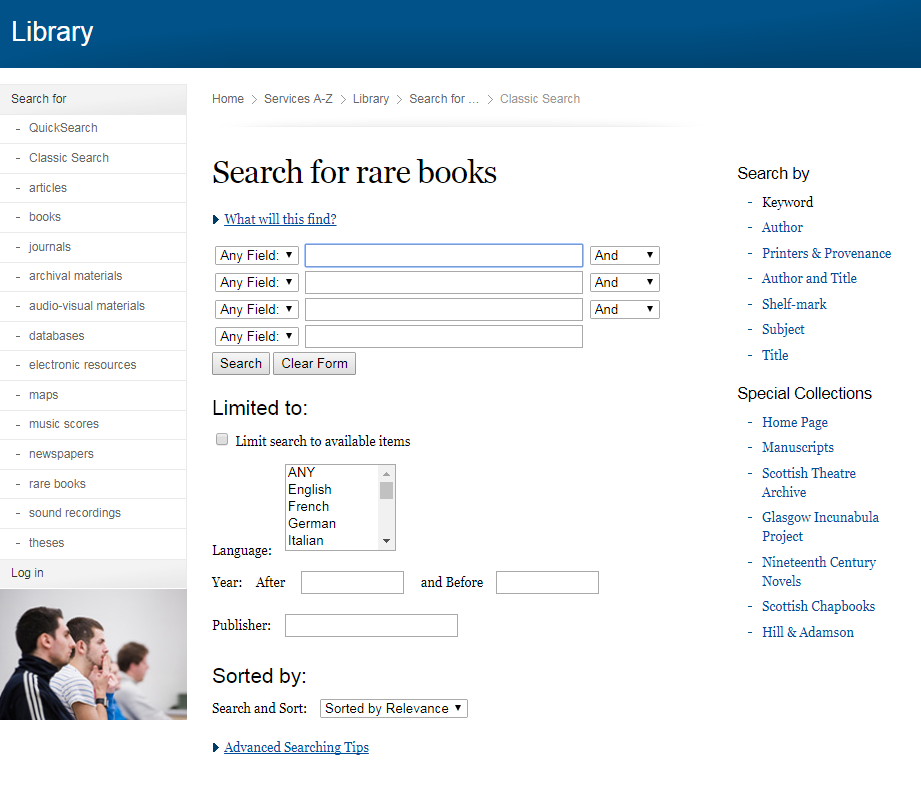 By searching the “printers and provenance” you can often find out  who owned a particular book in the past
You may also be able to find out if the owner annotated the book which can provide valuable insights for researchers
Please note that not every book we hold has provenance information associated with it.
Accessing the Rare Books collection
Special Collections is situated on Level 12 of the University Library

It is not necessary to make an appointment although, to help make the most of your visit, it is best to get in touch in advance as it is not always possible for us to be able to respond to in-depth enquiries immediately.
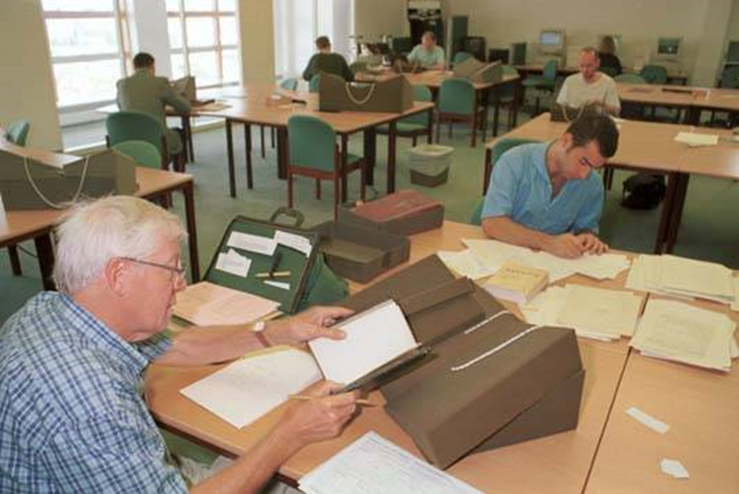 Find out more about visiting at: https://www.gla.ac.uk/myglasgow/specialcollections/accessopeninghours
Remember, if you’re stuck with your search, ask us for help!
It’s not always easy to locate things straight away.

If you can’t find what you’re looking for, pop up to Level 12 
in the Library and ask us.

Or you can contact us by email.
library-asc@glasgow.ac.uk
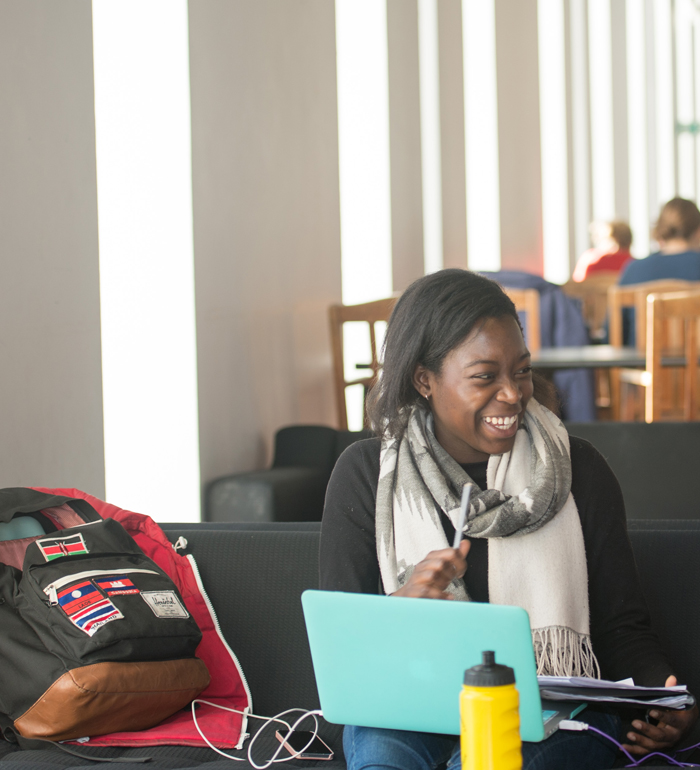 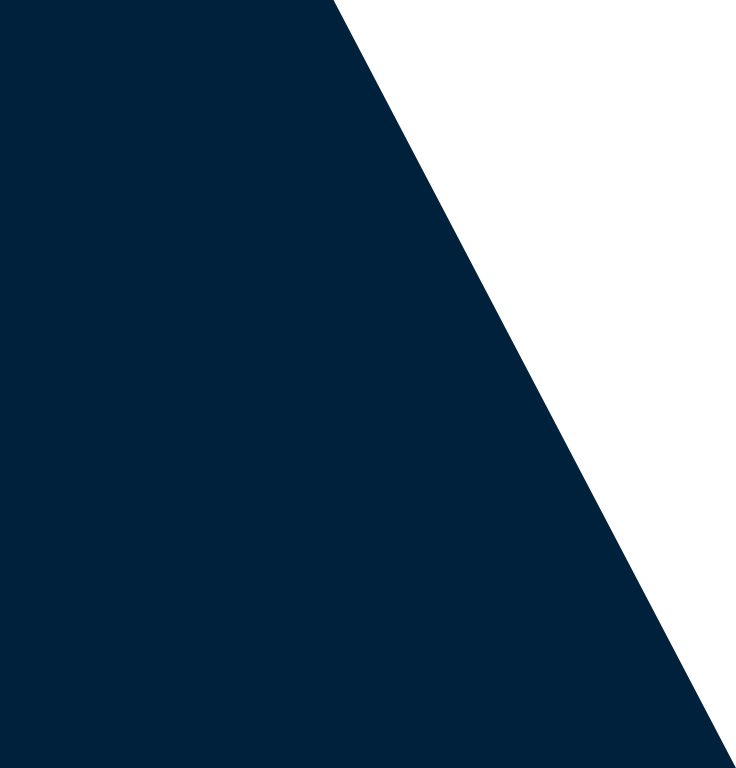 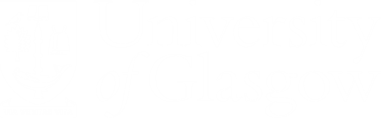 Archives and Special Collections
To learn more about ASC, our services and how we can support you, please visit our website: https://www.gla.ac.uk/myglasgow/archivespecialcollections/